Every Student Succeeds Act (ESSA)State Plan Development Regional Meetings – Overview of High Concept Ideas
Purpose of This Meeting
To provide stakeholders with:

The high concept ideas for possible inclusion in the draft ESSA state plan and to gather feedback on these ideas.
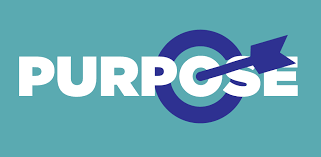 2
Background Information
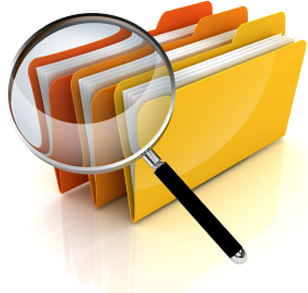 Over the past two months, the Department has worked with the ESSA Think Tank to answer several essential questions related to development of the state’s ESSA plan.  

In response to the essential questions and in many cases guided by the discussion within the Think Tank, the Department has drafted a list of high concept ideas for proposed inclusion in the New York State ESSA plan.  

Over the next two months, the Department will request feedback on these high concept ideas from the Think Tank, the Title I Committee of Practitioners, and through Regional State Plan Development Meetings held across the state.  The Department will then seek Board of Regents approval to use the high concept ideas as the basis for New York’s ESSA plan.

The Department plans to continue development of additional high concept ideas and plans to continue to request feedback from the Think Tank.
3
Challenging Academic Standards and Assessments
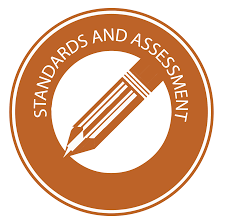 Challenging Academic Standards and Assessments
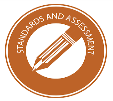 1. To ensure all schools are provided with accurate measurement of their students’ academic proficiencies, New York proposes to determine a State-designed rigorous action that will lead to improvements in the participation rate of schools that do not test 95 percent of their students (as opposed to an action designed by USDE).
5
[Speaker Notes: USDE designed responses are 
Assign a lower summative rating to the school
Assign the lowest performance level on the State’s Academic Achievement indicator
Identify the school for targeted support and improvement

Proposed federal regulations allows state to design its own response, but states that the state-designed response must be “equally rigorous” in its approach.

NYSED seeks to design a response that balances the need to support schools and provide consequences.]
Challenging Academic Standards and Assessments
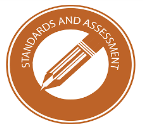 2.	To ensure all students have access to advanced coursework, New York will develop procedures to allow districts to administer and accept multiple types of alternatives to state assessments at the secondary level.
6
[Speaker Notes: ESSA provides the potential opportunity for local education agencies to administer nationally-recognized high school assessments in place of state exams for accountability purposes.
 
Nationally-recognized exams must be reviewed and approved by NYSED.
 
Proposed federal regulations require nationally-recognized exam to be administered to all students within the LEA (excluding students with disabilities eligible to take the alternate assessment).]
Challenging Academic Standards and Assessments
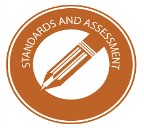 3.	To ensure all students have access to advanced coursework, New York will seek USDE approval to allow grade 7 and grade 8 students to take a Regents exam in mathematics in lieu of the grade level math test.
7
[Speaker Notes: Per ESSA, opportunity for advanced math must be made available to all eighth grade students in the state. 
In 2014-15 over 95% of seventh and eighth graders who took Regents math in lieu of the grade 7 or 8 math test scored proficient.
New York has requested that USDE again provide a waiver to extend this rule for seventh grade students.]
Challenging Academic Standards and Assessments
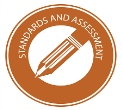 4.	To ensure all students have equal access to 	learning and being able to demonstrate what 	they have learned, New York proposes to: 
a.	Expand on the current set of testing accommodations that enable students with disabilities to participate in assessment programs on an equal basis with their nondisabled peers.
b.	Provide accessibility features that will enhance the test experience for all students, including the use of assistive technologies on computer-based tests as they are developed.
8
[Speaker Notes: New York State test developers, including teachers who write items for the grades 3-8 tests and Regents exams, receive training in principles of universal design. 
Increased offering of accommodations and accessibility features, including assistive technologies, will better serve more students.
Computer-Based Testing provides possibility for multiple supports to help students access the test materials.]
Challenging Academic Standards and Assessments
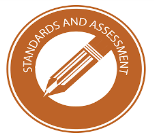 5.	To ensure that the appropriate assessment is administered to English learners and they are not over tested, New York proposes to seek USDE approval to not require English learners to take multiple English skills tests (i.e., the state ELA test and the NYSESLAT) in a single year to satisfy the English Language Arts (ELA) assessment requirement.
9
[Speaker Notes: In 2014-15 school year, 87,442 students took more than one English skills assessment.  
264 students took all three English skills assessments.
The New York State English as a Second Language Achievement Test (NYSESLAT) is aligned to the Linguistic Demands of grade-level instruction delivered to English learners based on the New York State Learning Standards.]
Challenging Academic Standards and Assessments
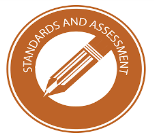 6.	To ensure that parents, teachers, principals, other school leaders, and administrators can address specific needs of students in relation to assessments, the State proposes to report assessment sub-scores in student-level reports provided to the parents and school.
10
[Speaker Notes: Sub-score reporting was previously mandated by No Child Left Behind. ESSA has eliminated this requirement, which allows NYSED to modify the sub-score categories if appropriate.
The student-level reports will also include guidance on how to understand scores.]
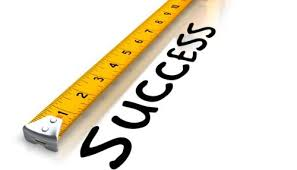 Accountability Measurements and Methodologies
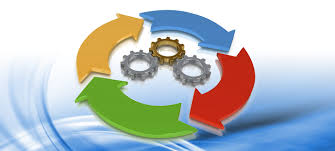 Accountability Measurements and Methodologies
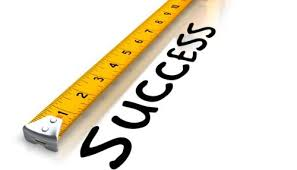 7.	To ensure that schools focus on students with low performance in ELA and math, we will give schools “full credit” for students who are proficient (Level 3 and 4 scores on Grades 3-8 assessments and Levels 4 and 5 on Regents) and “partial credit” for students who are partially proficient (Level 2 scores on grades 3-8 assessments and Level 3 on Regents).
12
[Speaker Notes: ESSA calls for states to measure the degree to which students are proficient in ELA and math, as was the case with NCLB.

However, since the inception of NCLB, NY like a number of other states has had permission  to give schools partial credit for students who are partially proficient.

Research suggests that indices such as this are better mechanisms for accountability than just making a binary determination based upon whether a student is proficient or not proficient.

In addition, for many lower performing schools, tracking the progress of the school in moving students from Level 1 to Level 2 is a more sensitive measure than just tracking how many students are becoming proficient.]
Accountability Measurements and Methodologies
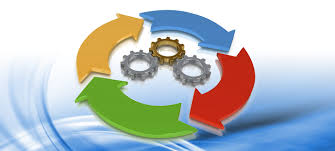 8.	To ensure that students are able to meet assessment requirements for graduation, we will give schools credit for a student’s best score on state exams within four years of the student entering high school.
13
[Speaker Notes: Unlike many states, NY does not give a census ELA or math test in high school, that is a test that is taken by all students in a particular grade such as a 10th grade Algebra test or an 11th grade ELA test.

Instead, students take Regents exams at very different times in their educational careers: Some take Regents exams in middle school, while others don’t take the exams until grade 12.

This proposal would continue NY’s policy of giving schools credit for a student’s best performance on a Regent exam up until the fourth year following the student’s first entry into grade nine.

This ensures that students are encouraged to take a Regents exam as soon as they have a chance at success and gives schools credit for the best performance of a student, either if the students takes the same Regents multiple times or is more successful on an advanced Regents, such as geometry, rather than the first Regents they passed, such as Algebra I.]
Accountability Measurements and Methodologies
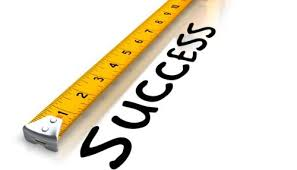 9.	To incentivize schools to make efforts to have students reach advanced levels of proficiency, we will give “extra credit” to schools for students who are performing at the advanced level.
14
[Speaker Notes: Under NCLB, states were not allowed to give students, who were advanced, any more credit than they gave to students who are proficient.

We believe that all students should be encouraged to do their best, so we propose giving an additional credit to students who perform at the advanced level.

However, this extra weighting would be such that a school would get more credit for moving a student from Level 1 to Level 2 or Level 2 to Level 3 rather than from Level 3 to 4.

Thus, while an incentive would be put in place, schools would still perform best by moving their students who are not proficient towards proficiency.]
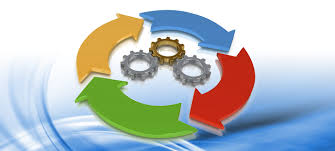 Accountability Measurements and Methodologies
10.	To ensure that all schools value student proficiency, student growth, and improving student outcomes, we will hold schools accountable for percentages of students who are proficient and partially proficient in ELA and math; progress in increasing the percentage of proficient students over time; and growth of students in ELA and math from year to year.
15
[Speaker Notes: ESSA requires that schools be held accountable for the degree to which students are proficient in ELA and math.

ESSA permits, but does not require, that individual student growth be part of the accountability system.

The Department believes it is appropriate to use multiple lenses to assess school performance.
  
The primary purpose of the ESSA accountability system is to differentiate performance among schools in order to determine which schools need support and assistance. To accomplish this goal, the New York State Education Department wishes to identify those schools that are the lowest performing in terms of absolute percentage of students who are proficient and partially proficient and in which there is neither improvement in levels of proficiency over time nor evidence of student growth.  In particular, we want to avoid identifying schools if they have high levels of student proficiency, are making strong gains over time in the percentage of students who are proficient, or are showing that students are making good growth from year to year.]
Accountability Measurements and Methodologies
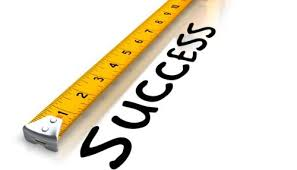 11.	To ensure that schools support students until they graduate, we will use 4-, 5-, and 6- year graduation rates to determine how well schools are doing in getting students to graduate.
16
[Speaker Notes: ESSA requires that schools be held accountable for the percentage of students who earn a regular diploma in 4 years.

ESSA allows states to also consider extended-year graduation rates for up to seven years.

Students in New York have until age 21 to receive a free public education.  The state’s accountability system should provide incentives for schools to work with students until they earn a high school diploma.
  
By including results from the five-and six-year graduation cohorts, the state accountability system would provide this incentive. 

While the six-year graduation rate is only slightly higher statewide than the five year rate, there are for certain groups of students and schools some significant differences in these rates. 

However, since the number of students who graduate in seven years differs so little from the rate after six years, the New York State Education Department does not believe the additional burden imposed upon districts to collect and verify seven -year graduation rates warrants including a seven-year graduate rate in the accountability system.

Off-track students and out-of-school youth benefit as extended-year graduation rates incent states to create options to serve these students.]
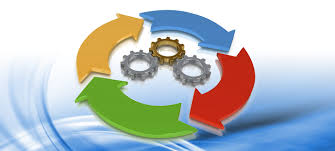 Accountability Measurements and Methodologies
12.	To ensure that schools support students regardless of the subgroup that they are part of, we will hold schools accountable for closing gaps between groups of students.
17
[Speaker Notes: Currently very large gaps exist between certain ESSA accountability groups (i.e., Black, Hispanic, and Native American students, English language learners, low-income students, and students with disabilities) and the performance of students who are not members of these subgroups.  These gaps exist in terms of performance on state assessments, as well as in terms of graduation rates and the types of diplomas that students earn.

The explicit purpose of ESSA is to “provide all children significant opportunity to receive a fair, equitable, and high-quality education, and to close educational achievement gaps.” 

In the Department’s experience, there are schools that are in aggregate high performing, but in which particular subgroups of students perform poorly.  Unless there are explicit accountability indicators designed to address these gaps in performance, these gaps can go unrecognized and unaddressed.]
Accountability Measurements and Methodologies
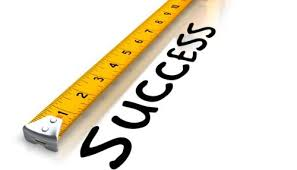 13.	To ensure that schools maximize opportunities for students, we will create a high school “Success Index” that gives partial credit for students who successfully complete the TASC  through AHSEP programs and programs at the school, BOCES, or night school; and extra credit for students who earn a Regents diploma with advanced designation, CTE endorsements, or a Seal of Biliteracy.
18
[Speaker Notes: The current high school graduation accountability requirements under ESSA make no distinction between students who drop out and students who do not complete high school, but receive another credential or among students who complete high school with different types of credentials.  

Under ESSA, there is little incentive from an accountability perspective for a school to expend resources on a student once it is clear that a student will not complete high school.  Similarly, the current accountability system does not provide an incentive to schools to ensure that students graduate with the most rigorous possible high school credential.  

The High School Success Index would reward schools that are able to ensure that if students do not complete high school with a regular diploma, they work to earn another credential, and if students do complete high school, they earn the most rigorous diploma that they can.

The High School Success Index could be implemented by either attributing fixed weights to certain types of credentials or by using a regression model to determine whether a student earned a lower or higher credential than that of similar students statewide.]
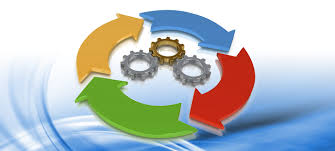 Accountability Measurements and Methodologies
14.	To ensure that all students benefit from access to rigorous coursework, we will measure student participation in advanced coursework and measure the degree to which students score at specified levels on advanced high school assessments or earn college credit.
19
[Speaker Notes: Research demonstrates that students benefit from participation in advanced coursework, even if students are unable to achieve college ready scores on exams associated with such coursework or to earn college credit when enrolled in a course that offers both high school and college credit.

Including this indicator as a measure of school quality and student success will encourage more schools to offer advanced coursework to more students.  

There are many ways in which the indicator could be implemented.  One way would be to measure the percentage of students in a graduation cohort that have earned high school credit in an advanced course and the percentage who have earned either college credit or achieved specified scores on a nationally recognized high school assessment.]
Accountability Measurements and Methodologies
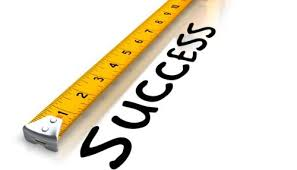 15.	To ensure that students have access to a well-rounded curriculum, we will differentiate school performance by using student results on Grades 4 and 8 Science exams; Science and Social Studies Regents; and approved graduation pathway examinations.
20
[Speaker Notes: Research demonstrates that schools will focus energy on those indicators for which they are accountable. 
 
By incorporating science and social studies assessments into the accountability system, the New York State Education Department seeks to ensure that schools place appropriate emphasis on these subject and do not place an overemphasis on ELA and math to the exclusion of other core academic subjects.]
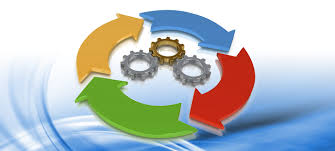 Accountability Measurements and Methodologies
16.	To ensure that school districts have time to implement improvement strategies, we will create new lists of Comprehensive Support and Improvement Schools once every three years.
21
[Speaker Notes: Turning around schools with very low performance, often performance which has been low for many years, is hard and time consuming work.  

Research shows that to successfully turn around a low-performing and dramatically improve student results typically takes about five years, which is period of time that the USDE gives schools to implement school intervention plans using Federal 1003(g) School Improvement grants.

By identifying schools once every three years, the New York State Education Department offers school districts the opportunity to focus their supports on a defined cohort of schools without having to constantly adjust intervention strategies to address a mix of schools that is changing annually.  

It should be noted that while the Department is recommending that new Comprehensive Support and Improvement Schools be identified only once every three years, schools that show progress and improvement would be eligible for removal from Comprehensive Support and Improvement status in less than three years.]
Accountability Measurements and Methodologies
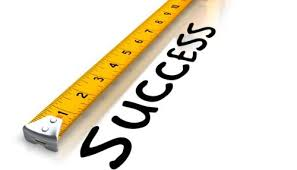 17.	To ensure that schools engage students, we will hold schools accountable based on measures of chronic absenteeism and removal of students from instruction (e.g., suspensions).
22
[Speaker Notes: Research shows that both student engagement and regular school attendance are highly correlated with student success. 

Students who are suspended or miss more than 10% of instruction have dramatically lower rates of academic success than students who are neither suspended nor chronically absent. 

These indicators are intended to encourage schools to engage in aggressive efforts to ensure that students do not miss large amounts of instruction and to create strategies to avoid whenever possible suspending students from instruction.]
Supporting Excellent Educators
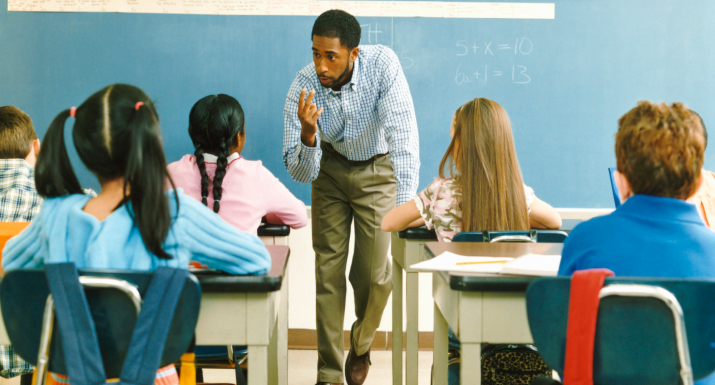 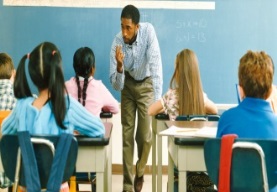 Supporting Excellent Educators
18.	To ensure that all students have equitable access to the most effective educators, regardless of their physical location, the Department will support school districts, BOCES and Institutes of Higher Education to develop comprehensive systems of educator support that address five common challenge areas: 1) preparation; 2) recruitment and hiring; 3) professional development and growth; 4) retention of effective teachers; and 5) extending the reach of the most effective educators to the most high-need students; and family and community engagement.
24
[Speaker Notes: Based on data and information collected over the past five years, the Department believes that districts and BOCES can develop or enhance a comprehensive systems approach to continuously meet the needs of schools and students and ensure more equitable access to the most effective educators. 

Such systems develop programs that focus on various elements of a strategically planned Teacher and Leader Effectiveness (TLE) Continuum, including  preparation, recruitment and placement, induction and mentoring, evaluation, ongoing professional development/professional growth, performance management, and career ladders.]
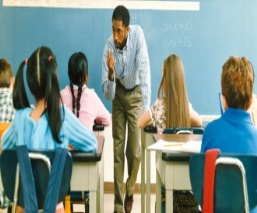 Supporting Excellent Educators
19.	To ensure that educators entering the field from preparatory programs understand and are prepared to enter the profession, the Department will increase the minimum placement requirement of 100 hours, require that these placements include a full-time workload for an extended period (e.g., one semester), and require that field experience occur throughout the preparatory program rather than at the end of the program to allow prospective educators exposure to the rigors of the profession before committing to program completion.
25
[Speaker Notes: Three areas have been identified where the Department may consider taking action to ensure that educators leaving preparatory programs and entering the profession truly under the profession and are prepared for its rigors.

There are concerns about whether these increased requirements will have too great of an impact on preparatory institutions and the number of candidates who enter these programs in hopes of entering the profession.

Rather than requiring these practices through regulation, the Department may consider publishing action-based guidance on best practices that preparatory programs can use as a guide when developing their programs.]
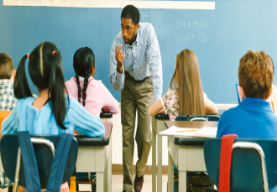 Supporting Excellent Educators
20. 	To ensure that educators entering the field from preparatory programs understand the demands of the profession and are prepared to enter it, the Department will work to expand clinically rich preparatory programs.
26
[Speaker Notes: Preparatory programs  for both teachers and school leaders should include more clinically rich experiences.

New and experienced teachers repeatedly cite the opportunities to practice as being the most critical element of their preparation. This is not because they devalue the content or theory, but because their preparation did not provide adequate opportunity for them to learn how to use what they knew in a supportive, highly mentored environment. 

By creating clinically based preparation programs, in the form of laboratory experiences and school-embedded clinical practice, as a required part of teacher and principal preparation, educators will be better prepared to enter the profession.

Clinical experiences provide prospective educators with the opportunities to connect theory and content with practice; hone their skills; and have their performance be regularly assessed as they work with mentors who are not only expert practitioners, but highly trained educators.]
Supporting Excellent Educators
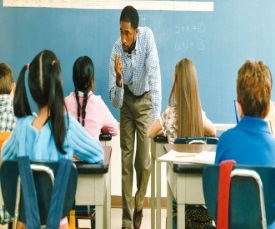 To ensure that novice educators receive the supports that are necessary to persist in the profession, the Department will seek to revise the current first year mentoring requirement to require a full school year of formal mentoring.
27
[Speaker Notes: The current first year mentoring requirement only states that educators with an initial certificate receive mentoring in their first year of teaching or school building leadership service in a public school district. Further, this requirement can be waived for certificate holders who have at least two years of teaching or educational leadership service, respectively, prior to receiving the initial certificate.

The purpose of the mentoring requirement is to provide beginning educators in teaching or school building leadership service with support in order to gain skillfulness and more easily make the transition to one’s first professional experience under an initial certificate. Satisfaction of a mentored experience is one of the requirements individuals must meet in order to qualify for the Professional certificate. 

The current requirement may not sufficient because it does not require a full year or mentoring of prescribe how intensive the mentoring experience must be.

There is some concern about the financial burden to districts and BOCES of increasing this requirement. The group has suggested we explore the use of Title II funds to support high quality mentoring programs.]
Supporting Excellent Educators
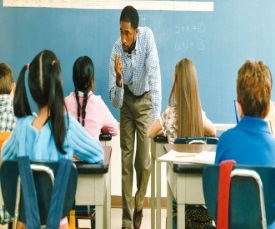 22. 	To ensure that early career educators (both those new to teaching and to leadership) receive the supports that are necessary to persist in the teaching profession, the Department will develop and encourage districts/Boards of Cooperative Education Services (BOCES) to adopt induction models to support educators during the first three years of their educators’ careers.
28
[Speaker Notes: Recognizing that teachers and school leaders need support beyond just their first year in that role, supporting expanding the mentoring requirement to encompass the first three years of an educator’s career.

Related, the Department may explore induction models for districts to implement. These are systemic, district-wide systems of comprehensive support for educators that go beyond just a formal mentoring experience.

The Department recognizes the importance of mentoring and induction initiatives in supporting the recruitment, retention, and growth of educators.]
Supporting Excellent Educators
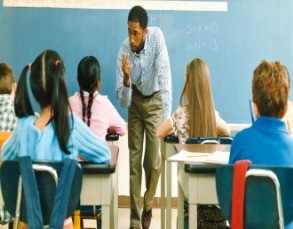 23.	To ensure that principals and other school leaders receive the supports that are necessary, the Department will use the optional 3% set-aside under Title IIA to develop programs that provide for systemic improvements for principals and other school leaders.
29
[Speaker Notes: Under ESSA, every State receives Title IIA funding. 5% of this funding goes to the State Education Department and 95% goes out to LEAs through a formal process.

Under ESSA, State Education Departments can choose to set-aside an additional 3% of the funding otherwise available to school districts in order to provided targeted supports to principals or other school leaders.

The Department may consider taking this additional set aside to create programs that will promote improvements for principals and other school leaders.

Examples of these supports include (but are not limited to) peer-to-peer learning sessions, collaborative initiative planning, collective program evaluation. 

These types of activities and networks may be especially beneficial to smaller districts that would now have the means to tap into larger statewide programs and activities.]
Supporting    English Language Learners   /Multilingual Learners
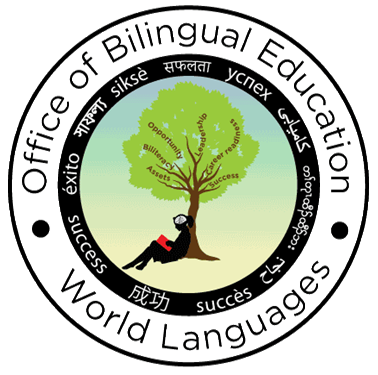 [Speaker Notes: ESSA and Supporting English Language Learners (ELLs)/Multilingual Learners (MLLs) Key Provisions

ELL/MLL academic achievement is integrated into the Title I accountability system, and the Title III Annual Measurable Achievement Objectives (AMAOs) will sunset.

States must include ELLs’/MLLs’ attainment of English language proficiency as a separate accountability indicator to differentiate school performance. 

For up to four years after exiting ELL/MLL status, a student’s assessment scores may be included in the ELL/MLL subgroup.  

States must develop standardized ELL/MLL entry /exit criteria and procedures, and utilize a uniform and consistent definition of an ELL/MLL.

States have two accountability options for recently arrived ELLs/MLLs:

Option 1
Year 1: Exempt ELLs/MLLs from English Language Arts (ELA) assessment.  Test ELLs/MLLs in Math, but use only for reporting purposes (not accountability).  Year 2: Test ELLs/MLLs in ELA and Math and use to measure achievement, with the option to use Math score to measure growth (compared to score from Year 1).  
Year 3 and thereafter: Test ELLs/MLLs in ELA and Math and use to measure achievement, with the option to use both scores to also measure growth (from the previous year’s score).  

Option 2 
Year 1: Test ELLs/MLLs in ELA and Math, but use only for reporting purposes (not accountability).  
Year 2: Test ELLs/MLLs in ELA and Math and use to measure growth (from Year 1).  
Year 3 and thereafter: Test ELLs/MLLs in ELA and Math and use to measure both growth (compared to the previous year’s score) and achievement.]
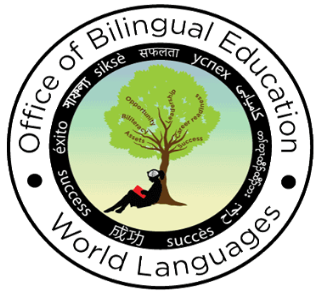 Supporting English Language Learners/Multilingual Learners
24. 	To ensure that accountability for ELLs/MLLs beginning in their first year of enrollment is equitable and reliable, New York State will use student specific factors (like prior schooling, level of English proficiency, and age) to determine whether a student takes either the ELA or NYSESLAT to set a baseline for accountability in Year 1, after which schools will be held accountable for a student's growth in language arts on that same assessment in Year 2 and beyond Year 2 as appropriate.
31
[Speaker Notes: As previously stated, ESSA gives states two accountability options for recently arrived ELLs/MLLs within the first year of enrollment in U.S. schools.

NYSED is considering a tailored approach in which some recently arrived ELLs/MLLs are held accountable under Option 1 and others by Option 2, using student specific factors such as prior schooling, level of English proficiency, and age to determine whether to follow Option 1 or Option 2 for a particular ELL/MLL.   

ELLs/MLLs who fall under Option 1 (in other words, who do not take the ELA in Year 1), New York State will propose using the NYSESLAT to measure growth and proficiency in Year 2 and beyond. 

NYSED’s preliminary data analysis reveals that almost 3 out of 4 of all ELLs/MLLS within 3 years of enrollment in New York State schools still score at Level 1 on the ELA.  Students who score at Level 1 on the ELA do not possess enough English proficiency for the ELA to be a meaningful indicator.   Therefore, our preliminary data suggests the ELA is not an optimal indicator of ELL/MLL achievement and progress, even in Years 2 and 3.]
Supporting English Language Learners/Multilingual Learners
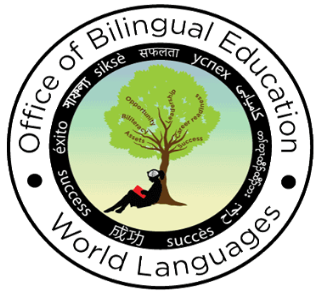 25.	To ensure that language arts assessments of ELLs/MLLs are equitable and accurate, New York State will seek funding to develop and implement high quality native/home language arts assessments aligned to standards and curricula.
32
[Speaker Notes: Research has shown that educational experiences in a student’s home language can improve academic success, which can in turn reduce the length of time it takes for an ELL/MLL to attain English proficiency. 
 
Home Language Arts assessments are critical both at initial identification of ELL/MLL status to determine baseline knowledge and home language literacy, as well as to measure progress from this baseline over time for students in bilingual education programs.]
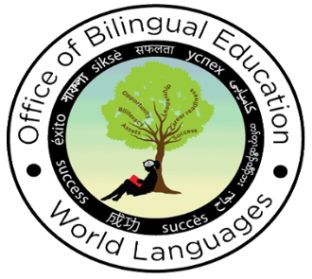 Supporting English Language Learners/Multilingual Learners
26.	To ensure that ELLs/MLLs have enough time and English instruction to understand coursework, New York State ELLs/MLLs will be expected to become English proficient in three to six years, and this timeline should be extended based on factors like age, prior amount of schooling, the level of proficiency at entry and grade entered.
33
[Speaker Notes: Talking Points:

NYSED’s preliminary data analysis reveals that most New York State ELLs/MLLs become proficient within a range of 3 to 6 years, but some students may need additional time based on factors such as prior amount of schooling, age, and the level of English proficiency at identification. 

About 4 out of 5 ELLs/MLLs without an Individualized Education Plan (IEP) who are not identified as SIFE achieve proficiency within 4 to 5 years.
About 4 out of 5 SIFE achieve proficiency within 5 to 6 years.
About 4 out of 5 of ELLs/MLLs with an IEP to achieve proficiency within 7 to 8 years.

National studies generally indicate that ELLs/MLLs need up to 5 to 7 years to gain English proficiency, and some studies have found ELLs/MLLs may need up to 10 years based on the factors identified above (e.g., prior amount of schooling, age, and the level of English proficiency at identification).

New York State will create a timeline to proficiency that is based on the experiences of the state’s ELLs/MLLs, while accounting for findings from national studies indicating some subgroups require more time to attain proficiency.]
Supporting All Students
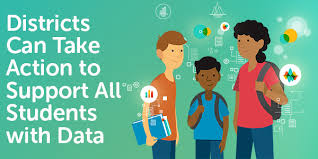 Supporting All Students
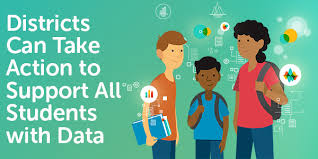 27.	To ensure that all students have access to a well-rounded education, we will allow Title I schools that meet alternative criteria to implement a Schoolwide program, even if their poverty rates are below 40 percent.
35
[Speaker Notes: This is a new flexibility afforded to State Educational Agencies and, by extension, to Local Educational Agencies and their Title I schools.

This new flexibility consistent with provisions of New York State’s ESEA Flexibility Waiver for identified Priority and Focus Schools.
To operationalize this provision of the law, NYSED must establish a process and the criteria to be used to waive the 40% poverty threshold currently required for identification as a Title I Schoolwide Program School.

NYSED is currently considering alternative criteria such as a lower poverty threshold (e.g. 30% free/reduced price lunch instead of 40%), a school’s accountability status, and need/resource index
.
NYSED is also considering the duration of the waiver and whether it should be linked to a defined timeline (e.g. annual renewal) or based on evidence of improvements in student academic performance
(e.g. gap closing between subgroups).]
Supporting All Students
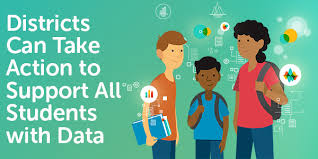 28.	To ensure that all students benefit from strong home-school partnerships, we will promote state, district, and school-level strategies for effectively engaging parents and other family members in their student’s education.
36
[Speaker Notes: There is strong interest in utilizing the Dual Capacity Building Framework for Family–School Partnerships to serve as a guiding framework for developing specific strategies.

There is strong interest in ensuring that community-based organizations are leveraged at all three levels (state, district, and school) in order to accomplish this High Concept Idea.]
Supporting All Students
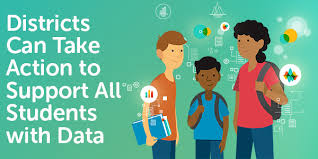 29.	To ensure that schools are meeting the diverse academic and non-academic needs of all students, we will support districts in strengthening early intervention strategies for English Learners; Students with Disabilities; Migrant Youth; Youth in Foster Care; Homeless Youth; Youth in Temporary Housing; Neglected, Delinquent, and At-Risk Students as defined in Title I, Part D; and other at-risk/underserved groups such as girls and LGBTQ Youth.
37
[Speaker Notes: In advance of providing appropriate early intervention strategies, NYSED will need to collaborate with other State Agencies, LEAs, and other service providers to examine and address barriers to timely and accurate identification of students from each of the subgroups listed.

NYSED will need to identify strategies for providing resources such as training for district/school personnel and evidence-based models (e.g. Response to Intervention).]
Supporting All Students
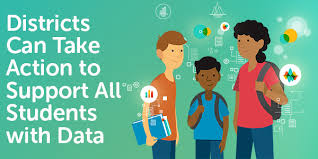 30. To ensure that LEAs are developing and implementing plans that meet the academic and non-academic needs of all students, we will deploy a data-driven performance management system focused on differentiated technical assistance, progress monitoring, compliance review, and corrective action in support of continuous improvement of student outcomes.
38
[Speaker Notes: Section 6.2 of the State Plan template focuses on how each State Educational Agency will implement a performance management system in support of improved outcomes for all students.

The expectation is that NYSED will leverage current technical assistance, plan review, and monitoring practices and systems to meet this requirement.

NYSED is currently piloting an online Consolidated Application process using an existing Department-created platform that will allow for more streamlined collection of key data about LEA plans without adding burden to LEAs.]
Supporting All Students
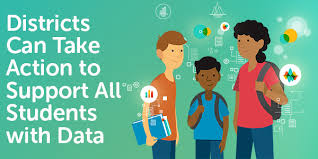 31.	To ensure that Migrant Youth; Youth in Foster Care; Homeless Youth; Youth in Temporary Housing; and LBGTQ youth experience the maximum level of educational stability, we will develop and/or update policies, procedures, and guidance related to transportation, disputes and continuous enrollment practices.
39
[Speaker Notes: While States  will  not  be  required  to  submit  State  plans  which  conform  to  all  of  the  new  ESSA  provisions  until 2017, ESSA requires that State educational agencies and local educational agencies begin implementing  the new McKinney-Vento requirements by October 1, 2016.

A Field Memo was issued on September 29, 2016, outlining numerous changes to the McKinney-Vento act, as reauthorized by ESSA.

The  Department  is  examining  potential  changes  to  the  Education  Law  and  Commissioner’s Regulations to conform to the recent changes to McKinney-Vento.]
Supporting All Students
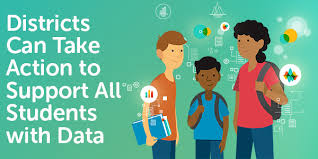 32.	To ensure that students served in Neglected and Delinquent facilities graduate from high school and meet college- and career- readiness standards, the Department will work closely with the New York State Office of Children and Family Services, the New York State Department of Corrections and Community Supervision, and other agencies as appropriate, to develop a plan for requiring facilities to create a formal transition plan for each student. Additionally the Department will require each LEA to identify a liaison to support the implementation and monitoring of those plans for all students who return to their district.
40
[Speaker Notes: The intent is to create more uniform and consistent transition practices to support students returning to school from any of the more than 340 facilities across NYS.

Regarding the liaison position, this High Concept Ideas will impact all LEAs, not only those with locally operated neglected and/or delinquent facilitates since students may, and often do, return to a different LEA than the one where the facility is located.

Establishing district liaisons dedicated to supporting transitions for youth returning from neglected and/or delinquent facilities is consistent with current requirements for LEAs to have dedicated homeless and Foster Care liaisons.]
Supports and Improvement for Schools
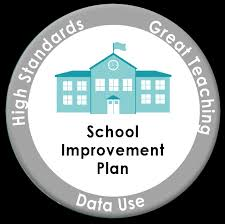 Supports and Improvement for Schools
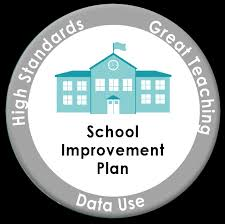 33.	To ensure that school improvement plans are tailored to the identified needs of schools, we will require low-performing schools to complete a diagnostic needs assessment that looks at whole school practices and use the results as the basis for school improvement plans.
42
[Speaker Notes: ESSA requires that schools conduct needs assessments and use the results of the needs assessment to formulate an improvement plan.

An accurate needs assessment allows for schools to develop school-specific strategies to address their specific barriers.

The challenges that are contributing to the school’s results could vary across schools and could be found in a number of areas (such as leadership, curriculum, instruction) and therefore a comprehensive needs assessment that looks at whole school practices is necessary.

The state has been using the Diagnostic Tool for School and District Effectiveness (DTSDE) rubric to conduct this analysis.  The DTSDE rubric was selected with the understanding that the rubric has been used for the past four years in New York State; has been the subject of professional development at the state, district, and school level; and has created a common language and a common system across the state.  The rubric was developed through stakeholder input and research into the pillars of effective practices of schools and districts. 
 
The review of Targeted Support and Improvement Schools will be mostly managed by the district.  The review of Comprehensive Support and Improvement Schools will be managed by both the district and the state.]
Supports and Improvement for Schools
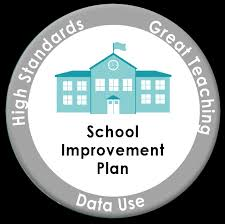 34.	To ensure that plans are driving improvement, schools identified as low-performing will conduct an annual review and develop annual plans in collaboration with the families and school community.
43
[Speaker Notes: Initial needs assessment occurs first.

Schools develop their plan from the needs assessment.

As schools embark on their plan, these schools will need feedback concerning the implementation of their plan to determine if their plan should be revised, rewritten, or continued.  

Following that needs assessment, an annual review occurs.

This annual review examines if the school improvement plan is achieving its desired impact.

The annual review will also consider factors that have emerged since the initial needs assessment to provide feedback to the school to allow the school to ensure that its annual plan addresses its most pressing needs. 
 
The schools will develop annual plans based on these reviews and other relevant data collected since the initial needs assessments.]
Supports and Improvement for Schools
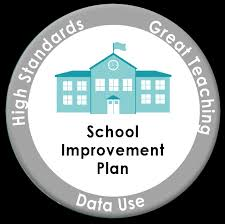 35.	To ensure that schools identified as Comprehensive are able to address the specific areas that are contributing to their identification status, Comprehensive schools will have some flexibility in the school reform model they pursue.
44
[Speaker Notes: Comprehensive Supports and Improvement schools will work with the district to determine the most appropriate school reform model that they should pursue.
  
The options would include options that currently exist: Transformation Model, Turnaround Model, Innovative Framework Model, Early Learning Intervention Model, Evidence-based Model, Restart Model, and the Whole School Reform Model.  

The Whole School Reform Model language would be revised to contain additional flexibility for schools.

The needs at Comprehensive Support and Improvement schools vary, and that schools identified as Comprehensive should have the flexibility to pursue the school reform model that best suits the needs of the school and district.]
Supports and Improvement for Schools
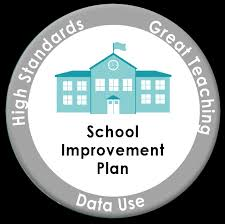 36.	To ensure that schools and districts identified as low performing have the flexibility to address their specific needs, we will not pursue the Direct Service Set Asides option contained in ESSA.
45
[Speaker Notes: New York shall not pursue the option in ESSA that permits states to set aside up to 3 percent of all Title I funds in order to establish a program of Direct Student Services (DSS).  

The option presented allowed states to reserve up to 3% of Title I funding for all New York State schools, and award grants to distribute it for DSS to schools identified as low performing.  

Districts would choose which specific types of DSS they will make available to students, such as personalized learning and tutoring.   Districts would also have to  identify eligible providers, while families of eligible students would choose from among the DSS services and providers offered by their district.  States and districts would provide ongoing oversight.

There is some concern about this option for the following reasons:
Title I schools that are in good standing receiving less funding, potentially leading to a decline in performance
Concerns about the quality and oversight of the services that external providers are able to provide, which was a concern with the Supplemental Education Services (SES) requirement of No Child Left Behind
Concerns that eligible students with the greatest needs would not necessarily be able to access DSS options presented outside of the school day.  

In addition, stakeholder members from districts with low-performing schools shared that the provisions contained in the law were too restrictive to offset the benefit of additional funds being available.  

Identified schools need adequate flexibility to address the school-specific needs contributing to the school’s low performance, and the DSS provision put restrictions on that flexibility, while also negatively impacting Title I schools not identified as low-performing.]
Assistance in Answering Additional Questions
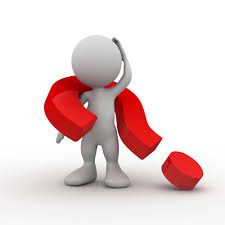 What indicators can the Department use to hold schools accountable for student engagement?

Should the Department use part of its 5% Title II set-aside for competitive grants designed to improve the quality of teaching and learning in New York State?

Should the Department require LEAs, in their annual Title IIA applications, to describe how funds will be used to address gaps in equitable access to effective educators?
46
Assistance in Answering Additional Questions
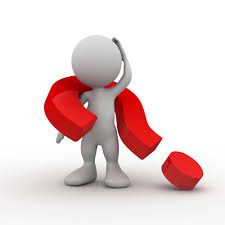 Should Title I schools that are identified as Comprehensive (lowest 5%) be required to offer parents the opportunity to transfer their children to another public school in the district, or should it be an option for interested districts?
What nationally recognized high school assessments would be appropriate to use in place of the Regents Exams?
What testing accommodations should NYSED make available for students with disabilities beyond those already provided?
47
Assistance in Answering Additional Questions
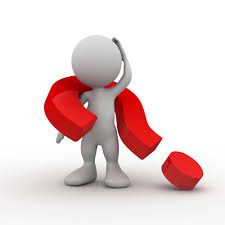 What should be included in New York’s State-designed action for schools that do not test 95 percent of their students? The action must be “equally rigorous” to USDE’s pre-approved sanctions (“assign a lower summative rating to the school,” “assign the lowest performance level on the State’s Academic Achievement indicator,” or “identify the school for targeted support and improvement”)?
48
Questions, Concerns, Comments:
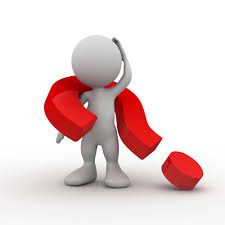 Questions regarding ESSA may be submitted to the New York State Education Department at: ESSA@nysed.gov.

The ESSA Webpage is located at: http://www.p12.nysed.gov/accountability/essa.html
49